Title of Your Presentation
If Needed Second Title
Presenter: 
Rank First Last & Rank First Last
HSPAC Name of Subcommittee/PAG/Group
Email@mail.gov  & Email@mail.gov
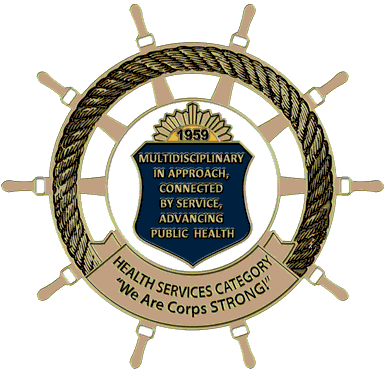 #WeAreCorpsStrong                                                                                                  HSPAC Name of Group
Purpose
To function in a resource and advisory capacity to assist in disseminating career development and training information to HSOs.
To identify issues of interest and facilitate the resolution of concerns as they relate to career development and training.
Support career development needs of HSOs through various communication mechanisms.
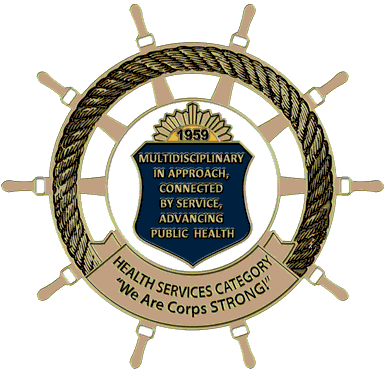 #WeAreCorpsStrong                                                                                                  HSPAC Name of Group
Example of Table Format
1Meeting invite/hold coming form HSPAC.USPHS@gmail.com
2December meeting may be modified
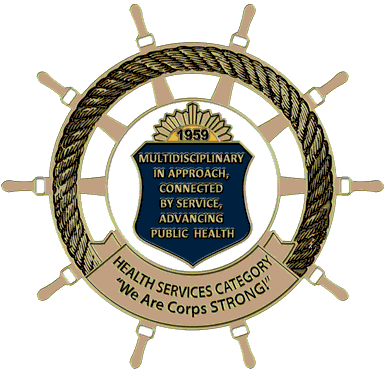 #WeAreCorpsStrong                                                                                                  HSPAC Name of Group
Structure
Career Progression and Guidance (CPG) Team
Career Development webinars/panels
Career Development documents/resources 
Career Counseling (in collaboration with Mentoring)

Career Progression and Promotion Guidance (CP2G) Team
FY19 Promotion resources, documents, and communications 

Operations Team
Coaching on Demand/CV Review activity
HSPAC Jobs Listserv
Career Development website updates and announcements 
Liaison with PAGs
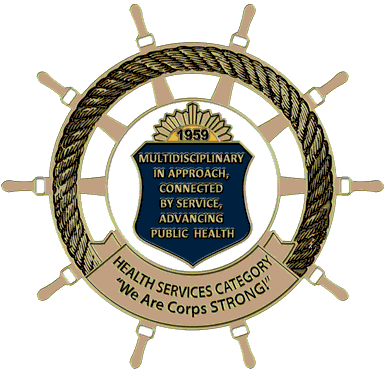 #WeAreCorpsStrong                                                                                                  HSPAC Name of Group
HSPAC Jobs Listserv
Initiative began January 1, 2018
Utilizes MAX.gov to post open Federal jobs that may be of interest to HSOs
Officers can “watch” the page to receive email notifications when a new job is posted
Officers can visit the page to see a running list of posted jobs
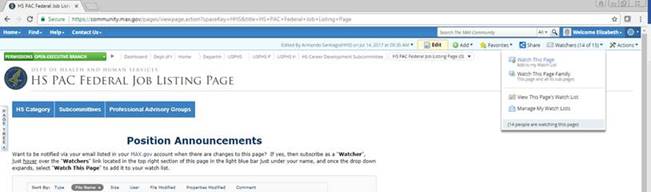 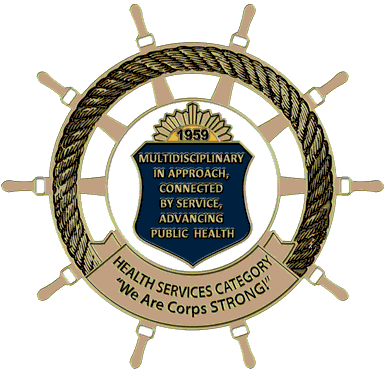 #WeAreCorpsStrong                                                                                                  HSPAC Name of Group
Questions and Answers
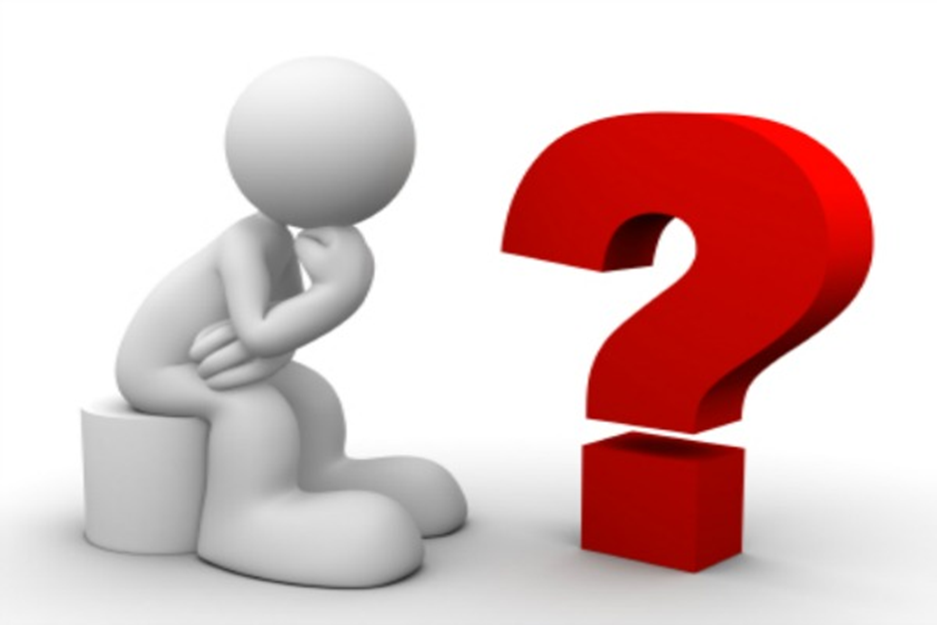 Questions after today? 
Not a problem! Email them to the HSPAC Executive Committee at HSPAC.USPHS@gmail.com
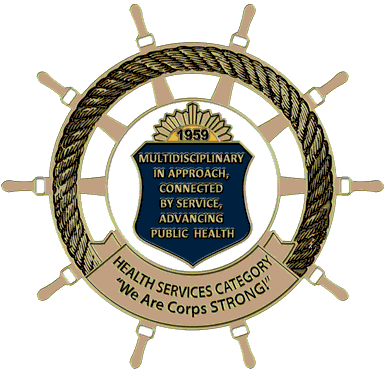